Comparison (of shipborne radiometers) with other in situ measurements

Gary Corlett, Anne O’Carroll, Igor Tomazic


ISFRN Workshop 4th April 2025
(Fiducial) Reference Measurements for satellite SST validation
Ship-borne radiometers (FRM)
Traceable to SI; SST-skin; very-high accuracy; very-poor coverage
ISFRN –  International Sea Surface Temperature (SST) Fiducial Reference Measurement (FRM) Radiometer Network

Drifting buoys
Variable calibration; global data; SST-depth; good coverage in recent decade(s)
GHRSST/DBCP HRSST initiative
Copernicus TRUSTED buoys (FRM)

Argo near-surface (FRM-tbc)
Global; acceptable sampling; very-low uncertainty (calibration method to be analysed)

GTMBA
Better calibration; SST-1m; acceptable coverage (influenced by data collection); 

Everything else…
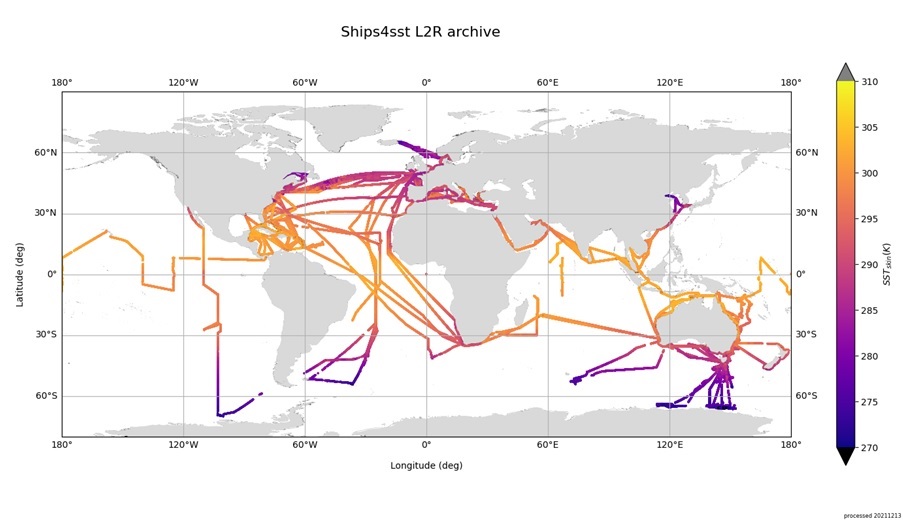 https://ships4sst.org/
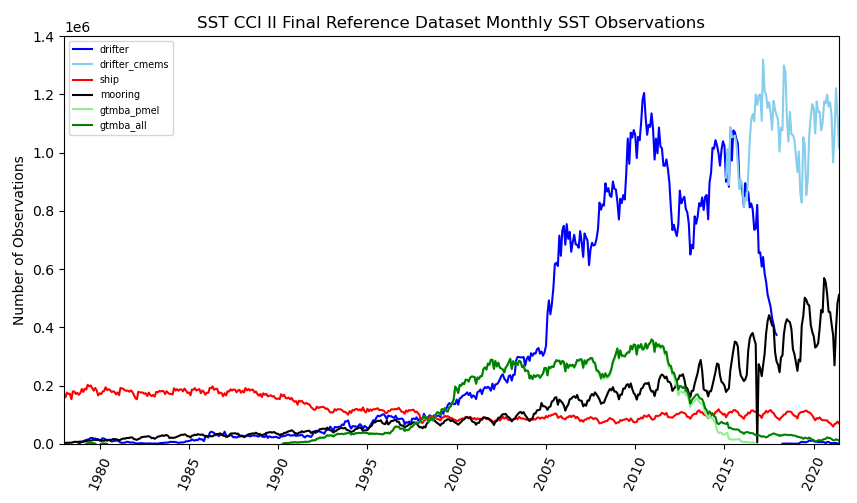 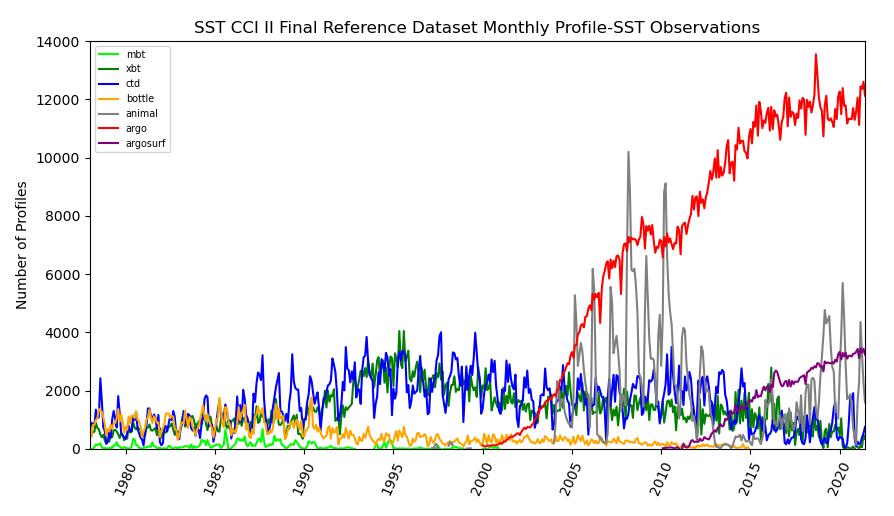 https://www.metoffice.gov.uk/hadobs/hadiod/sirds.html
Use both traceable and non-traceable reference data – “degree of equivalence” - > Minnett and Corlett 2012
Understanding the problem
Assessment of uncertainty of satellite measurements involves comparison to a reference dataset
Create a dataset of match-up coincidences within predefined spatial and temporal limits


The bias and standard deviation calculated from such a comparison do not provide the uncertainty of each dataset individually but are the mean bias and combined uncertainty of a two-dataset comparison.


Consequently, the resulting statistics are often dominated by real changes in the SST that can occur within the predefined spatial and temporal limits.
And outliers!


Defines an upper limit for the uncertainty budget
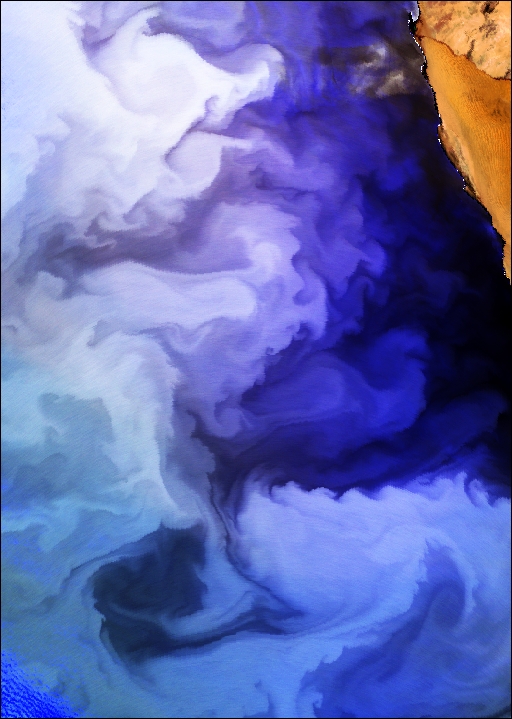 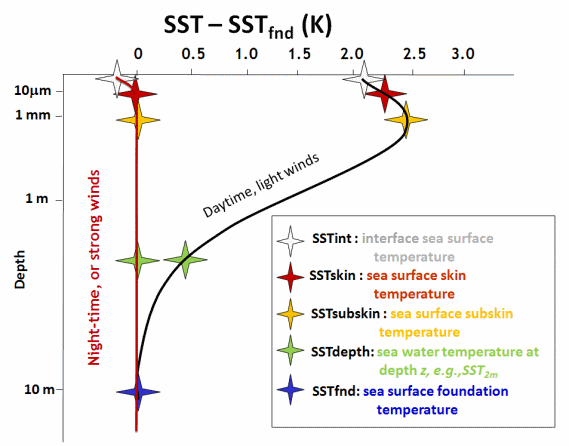 https://www.ghrsst.org/
Accounting for geophysical inter-relationships
To use all available in situ data we need to estimate in situ SST-skin at time of satellite overpass

Example for drifters
Take raw drifter measurement at depth (currently assume 20 cm)
“Skin-raw”
Adjust SST-depth to SST-skin at drifter measurement time using model of skin effect and diurnal stratification
Adjust to SST-skin at satellite measurement time using same model of skin effect and diurnal stratification
“Skin-skin”

So, we not only need to validate SSTs, but also skin-to-depth models

Current model used is combination of Fairall et al. (1996) for skin effect, and Kantha and Clayson (1994) for diurnal stratification (referred to as FKC)
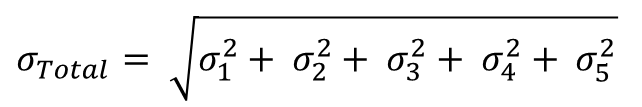 +
Validation uncertainty budget
clouds
Copernicus Sentinel 3 SST
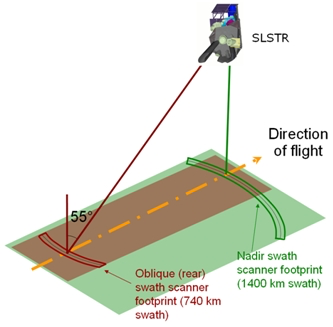 The first Sea and Land Surface Temperature Radiometer (SLSTR) was launched on Sentinel 3A on 16th February 2016. 
Sentinel 3B launched on 26 the April 2018

Dual-view self-calibrating IR radiometer following the ATSR class of sensors

SST Retrievals by radiative transfer modelling of the form:


 
     where n is the number of channels

For SLSTR we use 2 channels during day and 3 during night
3.7 µm not used during day owing to solar contamination
We have two views, so we have four SST retrievals in total
Four Possible Retrievals:

Nadir 2-channel  N2
Nadir 3-channel  N3
Dual 2-channel   D2
Dual 3-channel   D3
WCT
This product provides sea surface temperature for all offered retrieval algorithms.
WST
This product provides the best SST at each SLSTR location in GHRSST L2P format.
SLSTR-A
Operational since 05/07/2017


SLSTR-B
Harmonized to SLSTR-A using SSES
Operational since 12/03/2019
SLSTR provides SSTskin
http://slstr.eumetsat.int
SLSTR MDBs
More details in Igor’s talk next
Main component in SLSTR SST validation
Matchups between satellite and in situ data (felyx)
Satellite: SLSTR-A/B, AVHRR-B, IASI-B, VIIRS-NPP
In situ: drifters, Argo, moored, trusted,  radiometers
Contains core file (L2:WST) plus aux (L2:WCT and L1:MET/RBT)
MDB access: sftp://s3calval.eumetsat.int 
Available to Sentinel-3 Validation Team (S3VT)
To become S3VT member please submit proposal (s3vt.org) and request access to SLSTR MDB
Revised radiometer dataset (ship4sstr1i1)
Repro MDB: 2016/04-2018/04 (S3A full)
NRT MDB:
2018/04 – 2018/12 (S3A; aux: no RBT)
2019/01 to 2022/12 (S3A plus S3B from March 2019; aux: no RBT)
Radiometer match-ups - breakdown
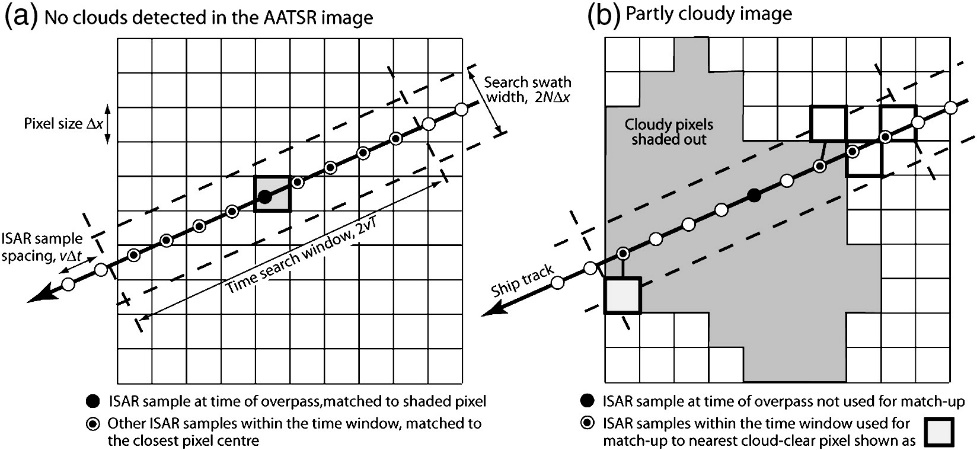 Wimmer et al. 2012
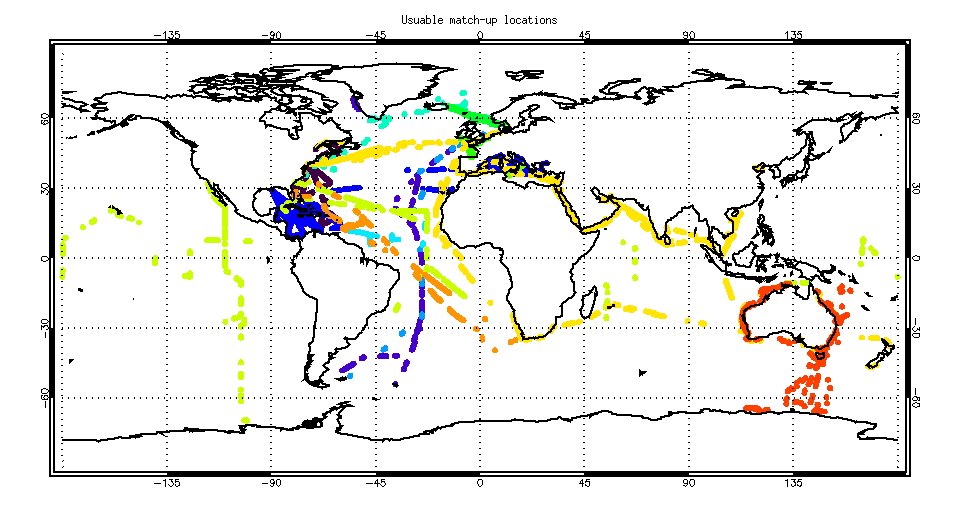 Usable = Valid SLSTR SST, match-up within +/- 8 hours, in situ QL GE 1
The Validation Space – dependence – radiometers
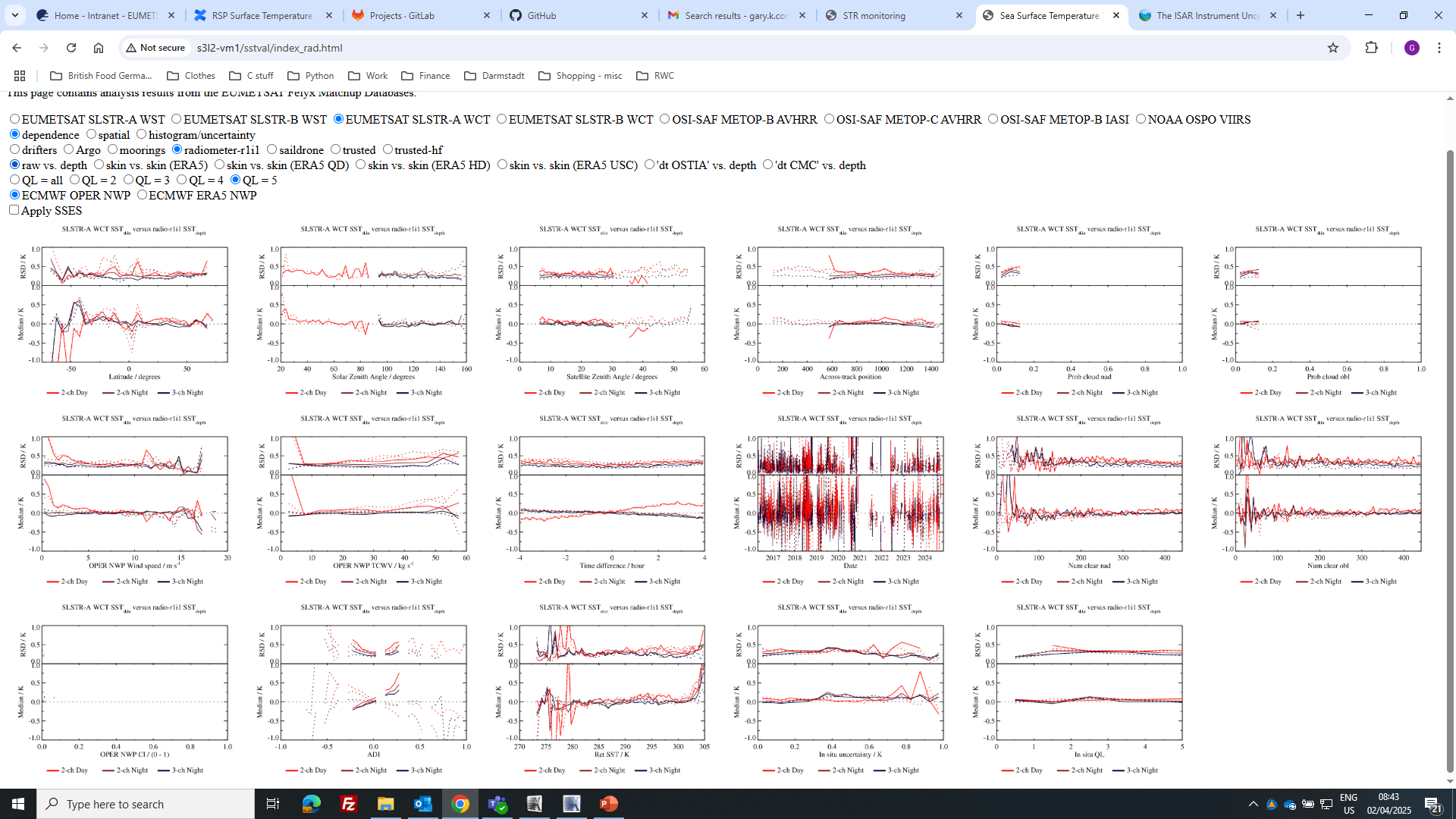 No FKC adjustments applied
The Validation Space – dependence - radiometers
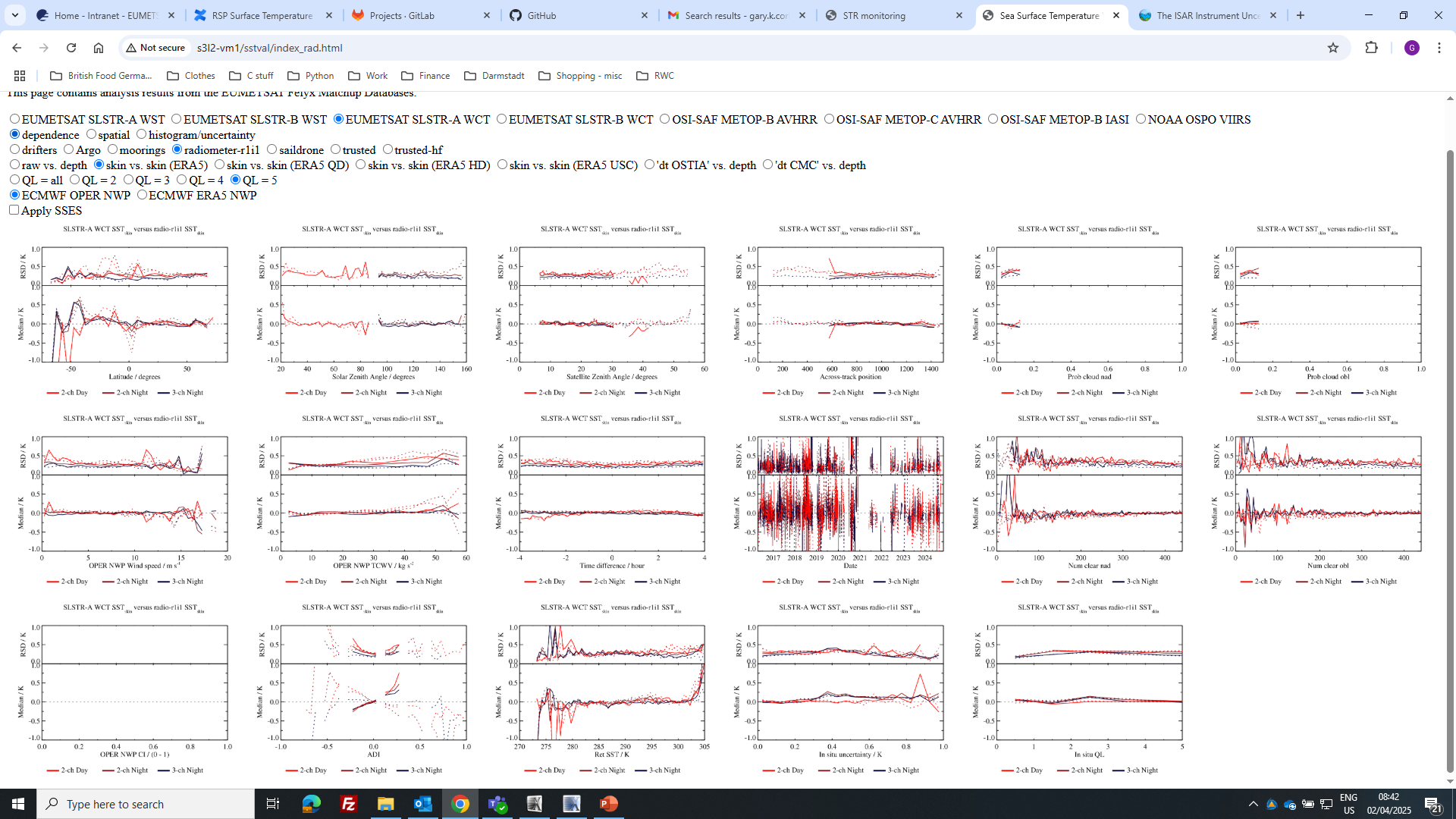 FKC adjustments applied
The Validation Space – spatial
N2 day
D2 day
D3 night
N2 night
D2 night
N3 night
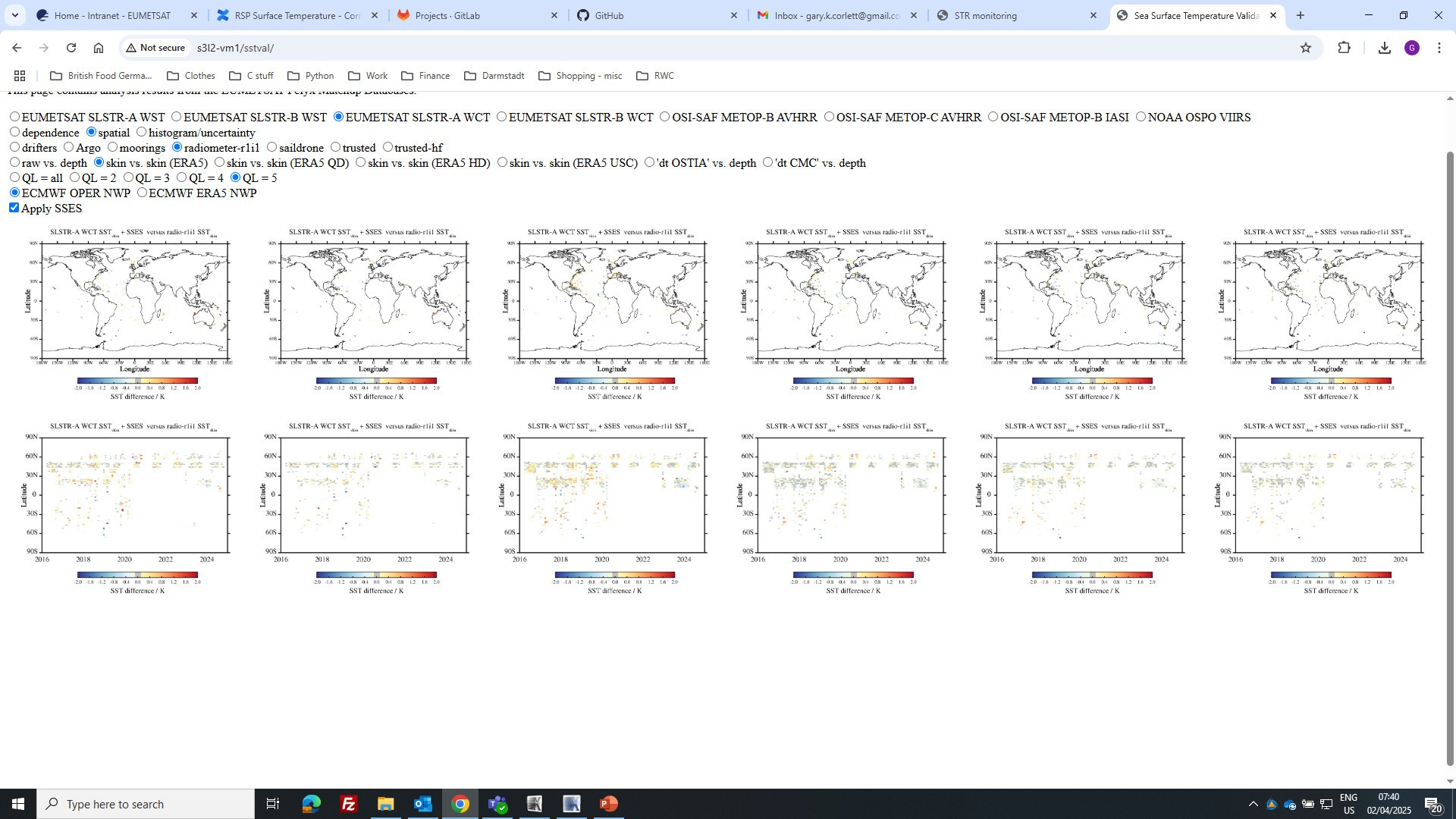 FKC adjustments applied
The Validation Space – histograms / uncertainties
N2 day
D2 day
D3 night
N2 night
D2 night
N3 night
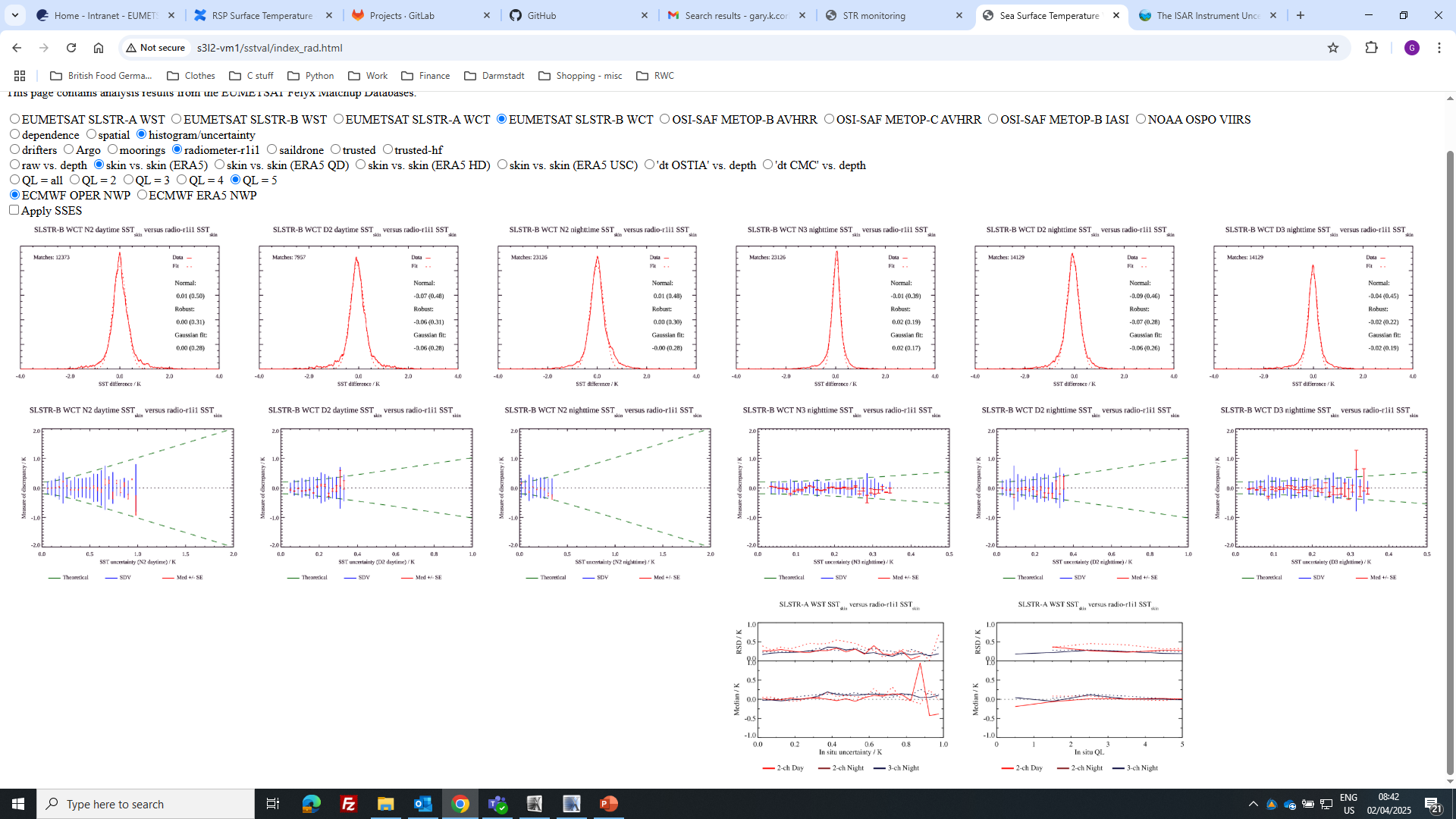 FKC adjustments applied
Radiometer – Stability Analysis
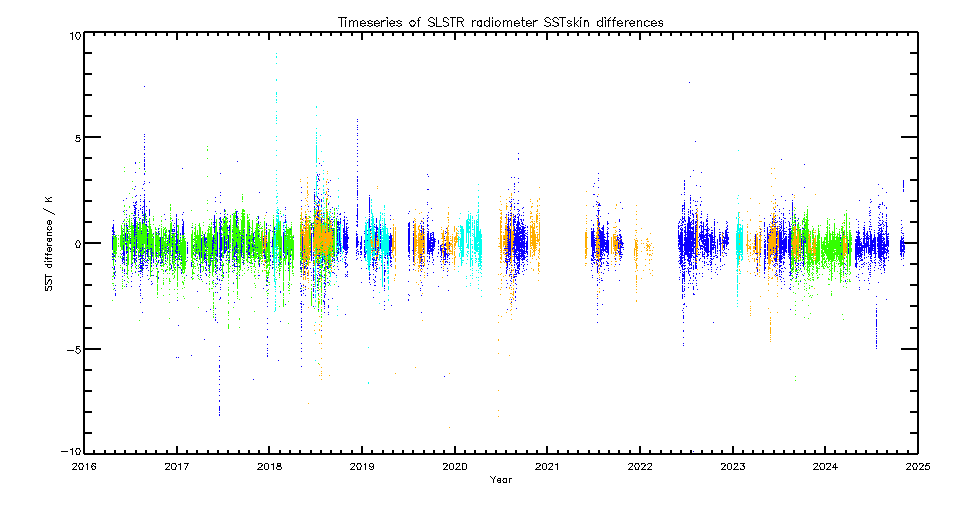 First attempt at applying CDAF to radiometers with longest timeseries
PtA; QM2; Equinox, Norroena
Notable limitations still to be overcome: Gaps; seasonality; match-up methodology; SLSTR cloud mask
Summary
Satellite radiometers such as SLSTR can provide SSTskin within an uncertainty less than 0.1 K

SLSTR does provide a measure of SSTskin
Confirmed through independent validation using data from multiple in situ sources / depths

Demonstrating this requires a thorough understanding of the physics of the atmosphere and the upper ocean
Multiple measurement sources, models and methods are needed

New generation in situ (FRM) are required to support SSTskin validation
To identify geophysical effects from retrieval effects

Continuity of SSTskin FRM is essential to maintain long-term SST records
As is continuity of drifter, Argo and mooring records as well – we need an integrated observing system

Stability assessment of long-term radiometer deployments ongoing
Consistency of FRM data, especially metadata, is essential
Thank you!
Questions are welcome.
Acknowledgments:

Chris Merchant, Owen Embury, Chris Atkinson, Jean-Francois Piolle,
and of course, all the radiometer PIs!